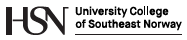 Course IIA1117 Control EngineeringFall 2017
Averaging (or equalizing)level control
By Finn Aakre Haugen
(finn.haugen@usn.no)
USN. IIA1117 Control Engineering. Haugen. 2017.
1
2
Buffer tank with a level control system

Aim: Averageing (or equalizing, or attenuating) inflow variations so that the outflow becomes smoother than the inflow.
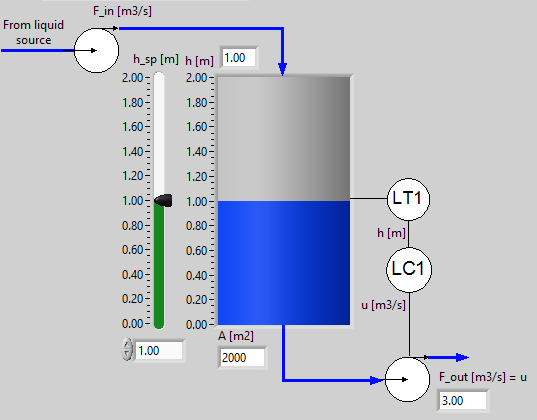 USN. IIA1117 Control Engineering. Haugen. 2017.
2
3
How to tune LC?
We need a sluggish or soft or compliant LC so that the liquid volume (the level) can take up the inflow variations.

Ziegler-Nichols is useless here since it gives fast or stiff control :-( 

But Skogestad is excellent, using Tc as tuning parameter :-)
Kc = 1/(Ki*Tc)Ti = 2*Tc
where

Ki = -1/A is the integrator gain or normalized process step response.

How to select Tc?
...
USN. IIA1117 Control Engineering. Haugen. 2017.
3
4
...
How to select Tc?
As a start, assume P (proportional) level controller. It can be shown, from a mathematical model of the level control system, that

Δhmax = (Tc/A)*ΔFin 

where Δhmax is corresponding maximum allowed level change (in steady state) after max inflow step change, ΔFin.

With a PI controller with the same Tc:

Δhmax <= (Tc/A)*ΔFin 

Solving this inequality for Tc gives

Tc >= A* Δhmax/ΔFin 

=> Specification of Tc in the PI settings:

Tc = A* Δhmax/ΔFin
USN. IIA1117 Control Engineering. Haugen. 2017.
4
5
Comparison of responses in level h
due to step change in inflow Fin, with P and with PI controllers:
USN. IIA1117 Control Engineering. Haugen. 2017.
5
6
Example
Assumptions:

A = 2000 m2
ΔFin = 1 m3/s
Δhmax = 0.5 m 

Resulting Tc:

Tc = A* Δhmax/ΔFin = 2000*(-0.5)/(-1) = 1000 s

PI settings:

Kc = 1/(Ki*Tc) = -A/Tc = -2000 m2 / 1000 s = 2.0 (m3/s)/m
Ti = 2*Tc = 2*1000 s = 2000 s
USN. IIA1117 Control Engineering. Haugen. 2017.
6
7
Simulation!
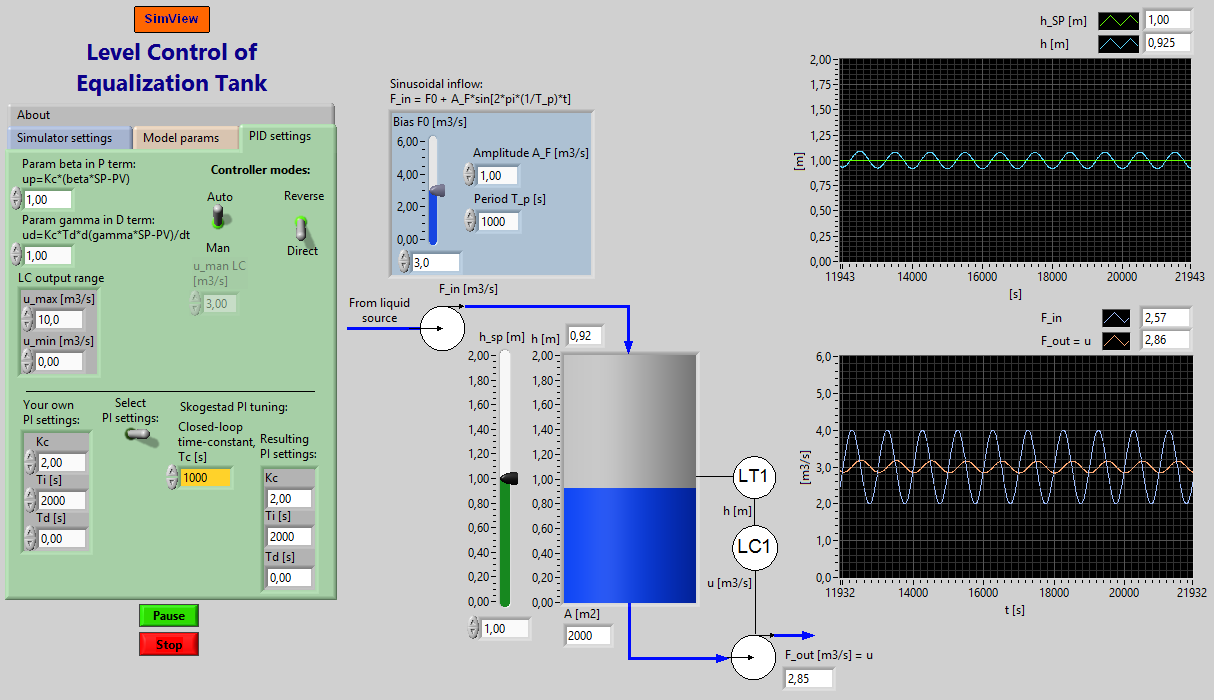 USN. IIA1117 Control Engineering. Haugen. 2017.
7